LHC schedule
La schedula è ancora realistica??
Final schedule dopo il meeting di Chamonix, feb 2010
Energia = 7 TeV – Luminosità integrata = 1 fb-1
Run Efficiency = time for physics / total time

 LHC Efficiency = time with colliding beam/
                                time for physics
Computing Model – Input parameters
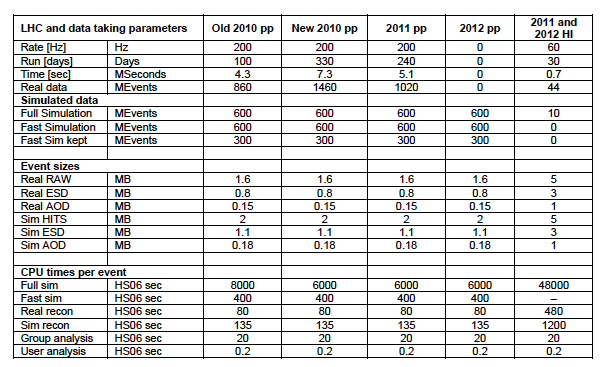 Action: Bisogna conoscere i dettagli e le giustificazioni della produzione MC.
Sinergia Analisi - Computing
Computing Model – Input parameters
Risorse ATLAS – Tier1
Attività principali: 
Reprocessing dati reali e simulati, simulazione e analisi di gruppo.

Attività asincrone con il data taking, scalano con il volume dei dati
2010. riduzione (CPU) o non variazione (Disco) delle risorse nonostante la schedula LHC più lunga

2011. moderato aumento risorse (~27% CPU e ~14% Disco) nonostante il raddoppio dei dati raccolti
Risorse ATLAS al CNAF 2010
Gare 2009
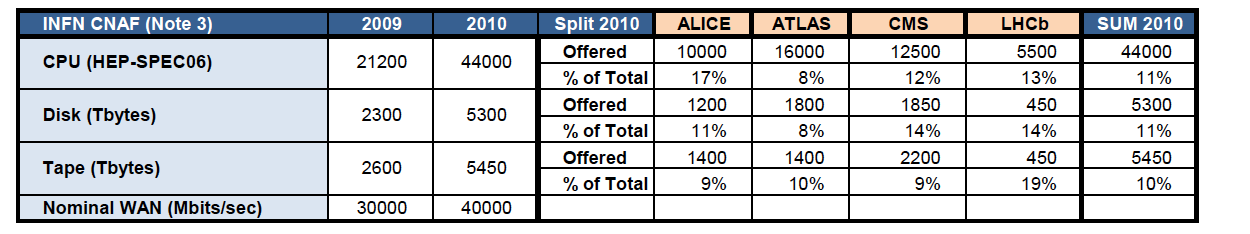 CPU: opzione 2 a breve
 Disco: non ancora in produzione l’opzione base, opzione 1 a settembre/ottobre
Share CNAF = 8%
Previsione Risorse ATLAS al CNAF 2011
10% è lo share corretto per un Tier1 di una cloud con il 9% di autori
 I referee hanno presentato un piano in cui concordano con lo share del 10% però considerano un costo delle risorse assolutamente irrealistico
 Con il CNAF stanno valutando la possibilità di esercitare la seconda opzione anche per il disco
CPU = 25 €/HS
Disco = 650 €/TBn
Tape = 75 €/TB

Questi costi andranno valutati criticamente in seguito alle veloci variazioni del rate con il dollaro
Risorse ATLAS – Tier2
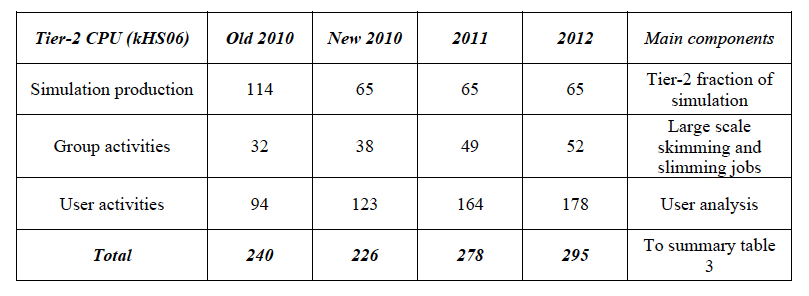 Attività principali: 
Simulazione e analisi di gruppo e di utente.

Simulazione e analisi di gruppo condivise con i Tier1. Analisi di utenti solo ai Tier2
2010. riduzione (CPU) o moderato aumento (Disco) delle risorse nonostante la schedula LHC più lunga
 diminuzione tempo simulazione
 cancellazione vecchie simulazioni obsolete o a energie ≠ 7 TeV 

2011. aumento significativo risorse (~20% CPU e ~60% Disco) a causa del raddoppio dei dati raccolti
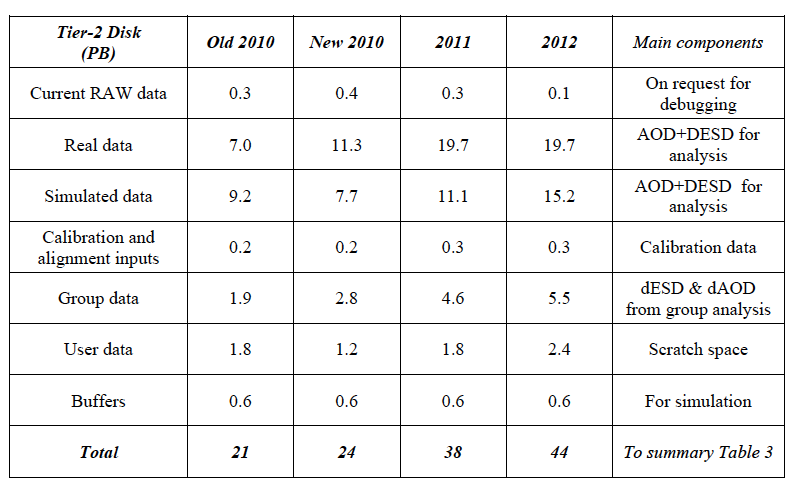 Action:  studio dettagliato della percentuale e la tipologia di dati
che possiamo avere in IT in base alle risorse disponibili
Risorse 2010 nei Tier2
Uso IT: risorse “non pledged” da dedicare agli utenti italiani (LOCALGROUPDISK). ~25% delle risorse dei Tier2 nel 2010
Le risorse disponibili nel 2010 nei Tier2 Italiani 
sono solo una stima
 numeri presentati al referaggio di marzo
 cambio con il dollaro notevolmente peggiorato: al momento costo superiore del 15 o 20%

 Gare: tempistica per l’acquisizione notevolmente cambiata
 richiesta dell’amministrazione INFN di effettuare gare pubbliche raggruppando le gare
 messa in produzione probabile solo a dicembre
 le gare ai Tier2, lunghe come quelle del CNAF, vanno programmate in tempo per le scadenze WLCG
Action: rivedere le risorse 2010 in maniera più realistica considerando anche le obsolescenze
Previsione risorse 2011 nei Tier2
CPU = 25 €/HS
Disco = 600 €/TBn
Share Tier2:
 ~ 7% attuale (5% pledged)
 ~ 9% corrisponde al numero di autori italiani. Auspicabile!

Questa tabella fornisce i possibili ordini di grandezza delle richieste
(Bozzi – CSN1 09/09)
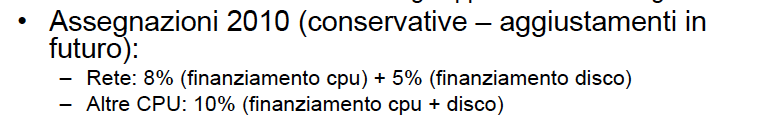 Stime per la rete suff. corrette, eccessive per i server
Tier3
Modello ATLAS per i Tier3
 Molti siti già attivi 
 in tutto il mondo e soprattutto in America
 in Italia alcuni siti di test (Genova, Roma3, Trieste/Udine)
 Tipologia Tier3:
 sito pienamente “grigliato” (in Italia p.es. farm INFN-GRID)
 Tier3 @Tier2 (tipologia più diffusa in ATLAS)
 piccola farm locale non “grigliata”

 In Italia
 primo discussione con i referee al Workshop congiunto INFN-GRID & CCR
 Task force (chair Dario) per definire le funzionalità e testare i tool che caratterizzano un Tier3. 
 Sta uscendo il report con i risultati e i requirement per i siti che vogliono avere un Tier3 ufficiale di Atlas, soprattutto se di tipo grigliato
 Richieste finanziarie
 credp sia opportuno e necessario presentare delle richieste (trascurabili rispetto ai Tier2) per dotare alcune farm più piccole dello spazio disco base (pochi TB) e/o server necessari per  UI o “interfaccia” con la Griglia
 Le richieste devono essere motivate (come per i Tier2) in base alle attività in corso e le risorse già disponibili
Tier3
L’attività di un Tier3 deve essere diversa da quella di un Tier2
 Spazio disco limitato: non si possono copiare i dati ma deve contenere soprattutto l’output dell’analisi
 Uso delle CPU per l’interattivo e lo sviluppo, non per il processamento dei dati

 E’ preferibile, in mancanza di supporto locale, avere una farm per l’interattivo e/o PROOF piuttosto che una grigliata
 diventare Tier3 ufficiale di Atlas implica una gestione del sito non banale
 si può utilizzare la UI di un Tier2 (Tier3@Tier2) per lo sviluppo in Athena
Un Tier3 che “fa il lavoro” di un Tier2, penalizza i Tier2 della cloud perché le sue risorse non  possono essere “accountate”
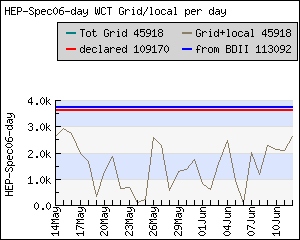 Esempio di un Tier2 italiano che utilizza molto le risorse Tier3 (limitate) per l’analisi

 Esistono metodi altrettanto efficaci, veloci e efficienti per analizzare in griglia con le risorse, molto più grandi, del Tier2